Формирование устойчивой мотивации
у детей и подростков
[Speaker Notes: «Однажды странник попал в город, где шло грандиозное строительство. Мужчины ворочали большие камни под палящим солнцем.
«Что ты делаешь?» — спросил странник у одного из рабочих, который медленно тащил булыжник. «Ты что, не видишь — таскаю эти проклятые камни!» — зло ответил тот.
Тут странник заметил другого рабочего, который волок телегу с большими камнями, и спросил: «Что ты делаешь?» «Я зарабатываю на еду для своей семьи», — получил он ответ.
Странник подошел к третьему рабочему, который занимался тем же, но работал энергичнее и быстрее. «Что делаешь ты?» «Я строю храм», — улыбнулся тот».
 Хочу-надо-должен-обязан!
Дофамин – удовольствие.
Кортизол – изнашивает возможности организма, ворует ресурс.
Хочу- требует эмоционального интеллекта, приемы саммомотивации.
Должен – не надо расуждать.]
Возраст и мотивация
2
[Speaker Notes: Однажды юный Томас Эдисон вернулся домой из школы и передал маме письмо от учителя. Мама зачитала сыну письмо вслух, со слезами на глазах: "Ваш сын - гений. Эта школа слишком мала, и здесь нет учителей, способных его чему-то научить. Пожалуйста, учите его сами."
Через много лет после смерти матери (Эдисон к тому времени уже был одним из величайших изобретателей века) он однажды пересматривал старые семейные архивы и наткнулся на это письмо. Он открыл его и прочитал: "Ваш сын - умственно отсталый. Мы не можем больше учить его в школе вместе со всеми. Поэтому рекомендуем вам учить его самостоятельно дома".
Эдисон прорыдал несколько часов. Потом записал в свой дневник: "Томас Алва Эдисон был умственно отсталым ребенком. Благодаря своей героической матери он стал одним из величайших гениев своего века."

Низкая мотивация не одно и тоже, что возрастные особенности.]
Начало
3
[Speaker Notes: Врожденный интерес.
Доверие и безопасность.]
Дошкольники
Потребность в новых впечатлениях. 
Потребность в учении как новой деятельности. 
Потребность заслужить похвалу взрослых. 
Потребность стать лучшим, стать отличником.
4
[Speaker Notes: Поддержать удовольствие от получения информации.
Фиксировать успех.
Смотреть глазами: «ты –победитель».]
Младшие школьники
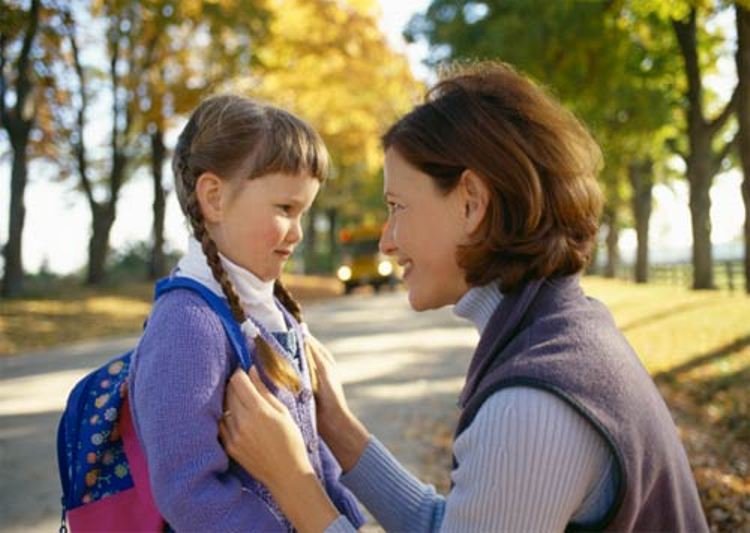 Чувство долга (возрастает в два раза). 
Престижная мотивация – желание получить высокую отметку. 
Мотив избегания санкций. 
Интерес к предмету. 
Основная мотивация – внешняя, престижная и принудительная. 
Мотивация неустойчивая.
5
[Speaker Notes: Чувство долга (возрастает в два раза и значительно превышает познавательную мотивацию). 
Престижная мотивация – желание получить высокую отметку, возрастает к 3-4 классу. 
Мотив избегания санкций, то есть наказания. 
Интерес к предмету (уменьшается в 5 раз – до 5% учащихся). 
Основная мотивация – внешняя, престижная и принудительная. 
Мотивация неустойчивая, нет интереса к определенным предметам, нет способности длительное время удерживать энергию сформированного намерения. 

Для чего учиться читать/писать/учить стихи, иностранные слова…]
Средняя школа
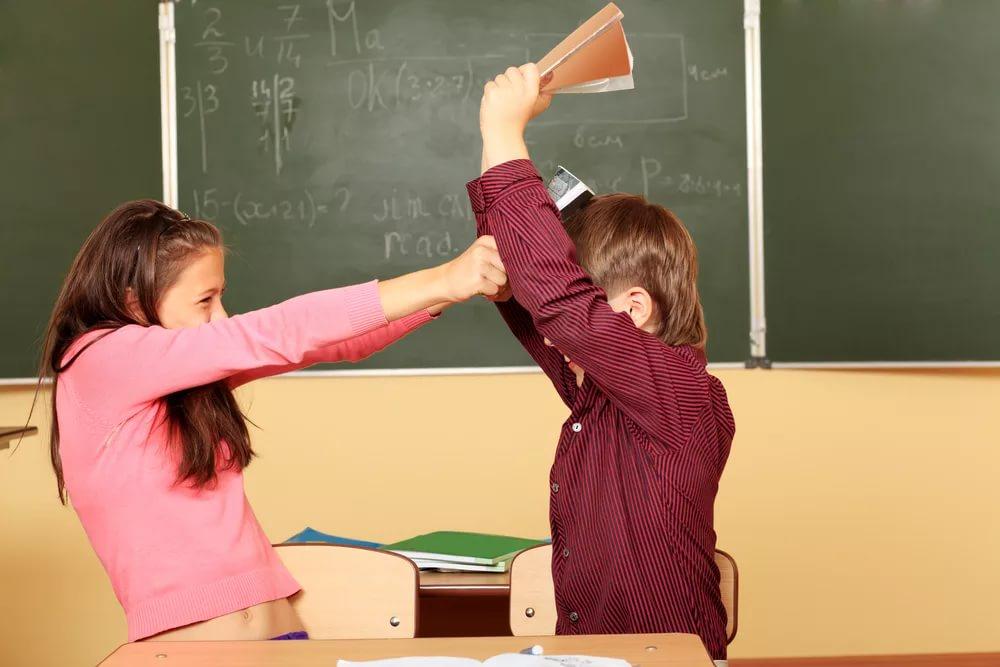 Стойкий интерес к определенному предмету. 
Мотив избегания неудачи. 
Желание иметь высокую отметку. 
Познавательный интерес только у высокомотивированных. 
Мотивация, вызванная подростковыми установками.
6
[Speaker Notes: Стойкий интерес к определенному предмету. 
Мотив избегания неудачи. 
Желание иметь высокую отметку, даже если оно не подкрепляется знаниями, как подтверждение высокого статуса в коллективе и средство самоутверждения. 
Познавательный интерес только у высокомотивиованных. 
Мотив достижения успеха в учебе не развивается. 
Мотивация, вызванная подростковыми установками (подсказки, списывание, обман учителя и др.

Установить границы.
Естественные последствия.
Делиться своими успехами.
Отмечать успехи.]
Старшая школа
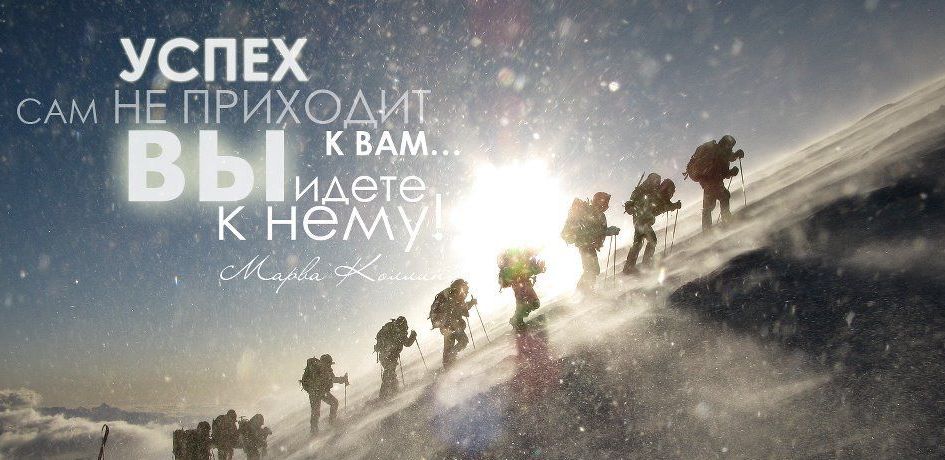 Мотивация продолжения образования в профессиональных учебных заведениях. 
Выбор предмета с позиции будущего. 
Значимость отметки как мотиватора снижается.
Мотивация достижений. 
Внутренняя, собственная мотивация.
7
[Speaker Notes: Мотивация продолжения образования в профессиональных учебных заведениях. 
Выбор предмета с позиции будущего (средний подросток: выбор будущего с позиции любимого предмета). 
Значимость отметки как мотиватора снижается, отметка выступает не мотиватором, а критерием качества знаний. 
Мотивация достижений высоких результатов по значимым предметам. 
Внутренняя, собственная мотивация.]
Почему дети могут, но не хотят учиться?
8
[Speaker Notes: НЕ знают, для чего это нужно
Отсутствие интереса к учебе
Конфликты в школе
Несформированность познавательных интересов]
Деятельность
Субъект-Объект
Методы, средства-Действия
Цель-Мотив-Потребность
Результат
9
[Speaker Notes: Мотивация всегда связана с деятельностью, один из ее компонентов. Проблема не всегда в мотивации.
Методы, средства -обеспечить. Действия: определить, ознакомить, осуществить вместе, самостоятельно, проверить.
Цель осознанется образ будущего результата. Мотив – не осознается, приобретается, опредмеченная потребность.]
10
[Speaker Notes: Потребность – не осознается, врожденная. Для того, чтобы высшие потребности актулизировались, необходимо, чтобы нижележащие были удовлетворены в достаточном объеме.
Есть и система мотивов, иерархия. В ней управляют вышележащие. не знаю, чего хочу = не сформирована система иерархии в отношении этой деятельности. – 
Необходимо просвещение, территория выбора. Принцип холодильника.
Принцип ведущей деятелности.]
Убивают желание учиться
11
УСПЕШНЫЕ ДЕЙСТВИЯ
ЧЕГО СТОИТ ИЗБЕГАТЬ
Наставлять;
Заставлять;
Приказывать;
Вынуждать;
Требовать;
Оказывать давление;
Подчинять.
Воздержаться от вмешательства;
Поддерживать, когда ему трудно;
Озадачивать (будить мысль);
Вовлекать, увлекать, вдохновлять;
Быть рядом, принимать его;
Быть достойным образцом.
ГЛАВНЫЕ СЕКРЕТ УСПЕХА: ВНИМАНИЕ К ПРИРОДЕ РЕБЕНКА, ОБОГАЩЕННАЯ СРЕДА, ОБЩЕНИЕ
12
[Speaker Notes: Инструменты:
Соединение мотивов с потребностями
Сдвиг мотива на цель
Создание индивидуальных мотивирующих стимулов
Использование ведущего вида деятельности в качестве мотива
Формирование положительного подкрепления]
Как помочь ребенку определиться с направлением обучения
13
Спасибо за внимание!
Ирина Травкина